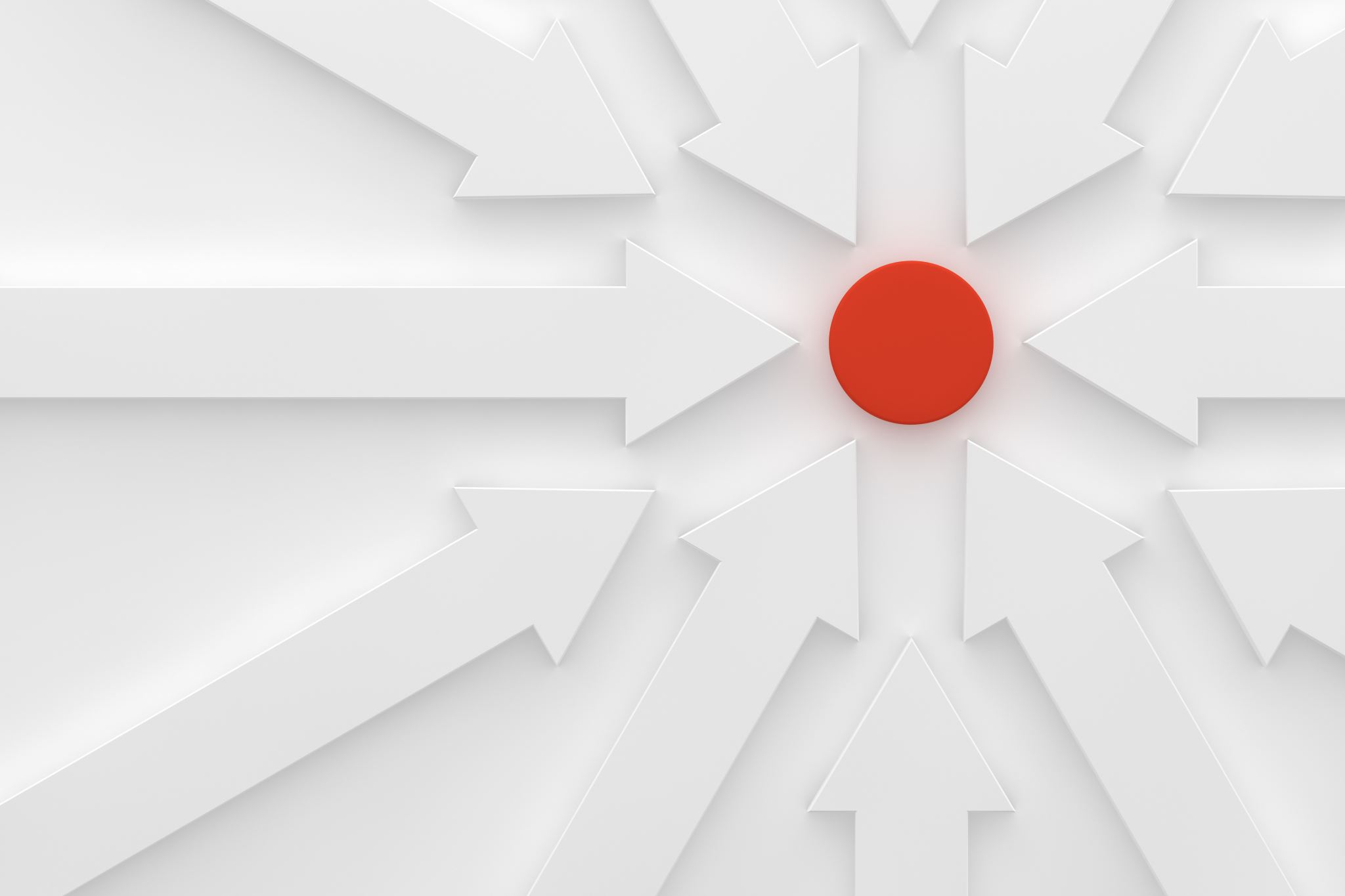 Psychoanalytické a humanistické směry 2
Psychoanalytické směry – Freud, Jung, Erikson
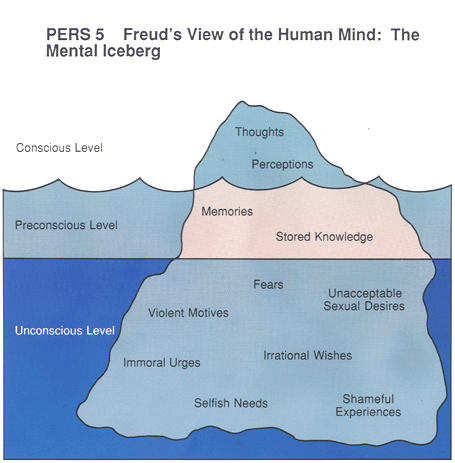 Archetypy
Stařec – muž
Žena
Persona 
Stín
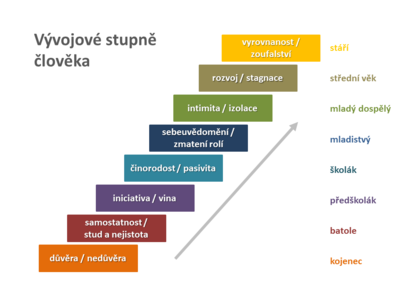 Podvědomí ID
Vědomí - ego
Nadvědomí - superego
Životní hodnoty
Život na dávkách je smyslem – nevím si s sebou rady
Hledání vlastní hodnoty – i přes zlobení (etiketizace)
Splnit očekávání
Životní styl
Na základě těchto tří modelů žiju život
Vybírám si partnera
Chovám se tak sám k sobě:
- Umět si odpustit (archetyp démona)
- přijmout seberozvoj – archetyp ženy, starce
Cíle psychoanalytických směrů
Nevědomé učinit vědomým
Uzavřít neuzavřená vývojová stádia
Posílit schopnost vyrovnat s požadavky společnosti
Humanistiské směry – psyché, duše
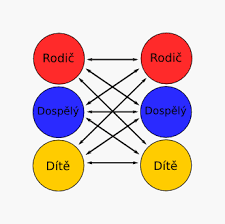 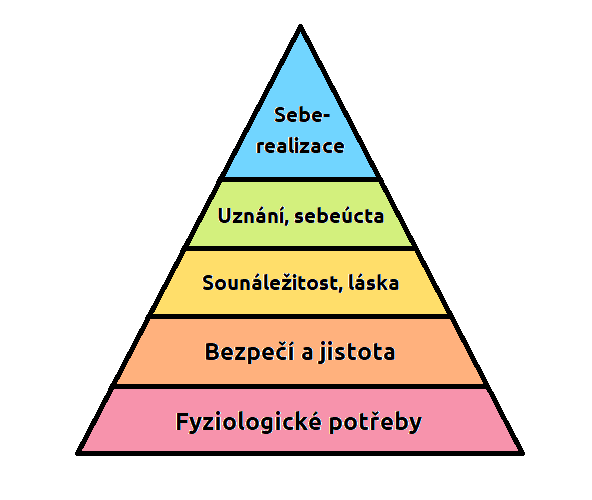 Berne - hry
Rogers – mám potenciál změny
Osobnost je stále v procesu změny
Harris
Přístup orientovaný na klienta – systemický přístup
Radikální konstruktivismus
Svět, který prožíváme, a který prezentujeme, je jen naším světem
V kontaktu s druhými, tento náš svět upevňujeme a slaďujeme – zřídka měníme, spíše jen korigujeme, nebo utíkáme
Prostředí jak jej vnímáme, je naší myšlenkou
Základní úkol – přijmout, že naše prezentace světa (problému), je jen naším pohledem, jedním z mnoha možný
Jazyk je hlavním konstruktem naší reality – lingvistika pacienta
Sociální pracovník z pohledu systemiky
Je důležitější se učit, než lpět na již dosažených znalostech
Osobní zkušenost je více, než všeobecně uznávané informace
Sociální pracovník, hledá dialog mezi normami společnosti a přáním klienta
Reflektuje svou pozici – přebírá role – učitel, rodič, dítě, nebo je dospělý?
Otázky pro sociálního pracovníka - Úlehla
Přijímám zodpovědnost za to, co činím?
Co je pro mne znamením úspěchu v práci?
Vyjasňuji soustavně své poslání?
Za co nesu odpovědnost a co je odpovědnost klienta?
Jsem dostatečně pohyblivý, aby se mi dařilo vidět situaci z rozličných pohledů?
Jaké jsou normy společnosti v naší kazuistice?
Způsob života dospělých
Způsob života dětí
Způsob života rodiny
Způsob života komunity

Za co nesu odpovědnost?
Systemický rozhovor - Úlehla
Příprava – před samotným setkáním
Malý rozhovor – small talk, otevření, pocit důvěry
Dojednávání – co může pracovník nabídnout, co chce klient
Ukončení 
Příprava na další jednání
Diagnostika rodiny
problém
Dlouhodobý plán
Preferovaná budoucnost
Tady a teď
rizika
Všechno co mi funguje, co znám, umím, čím se bavím
současnost
budoucnost
Obávaná budoucnost
minulost
Logoterapie – proces pohledu na věc
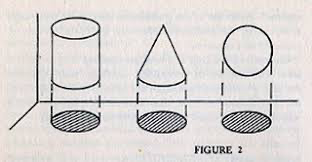 Stav mysli sociálního pracovníka
Tupé prázdno – nevím jak pokračovat

Osvícené jasno

Svoboda možností

Když nevíte jak dál, mlčte, shrnujte,
Stanovení cíle
Významný pro klienta
Raději více malých, než jeden velký a složitý
Popisují konkrétní chování
Popisují to co klient chce, než to co nechce
Pojednávají o začátku něčeho nového
Realistický – „cíl nebudu již nikdy pít“ může spíše přinést zklamání 
Dosažen na základě klientova úsilí, které je sociálním pracovníkem oprávněně oceněno.
Základní systemické postoje, hodnoty a dovednosti
Být nakažlivě zvědavý
Postarat se o svůj i klientův pocit bezpečí
Ocenění, potvrzení a zplnomocnění klienta
Podněcovat proces změny
Změna probíhá
Na úrovni emocí
Na úrovni jednání
Na chování druhých – jak pozná vaše okolí, že se děje změna
Zásady
Nespravuj co není rozbité
Posiluj to co funguje
Když něco nefunguje, dělej něco jiného
Preferovaná budoucnost – práce ve skupiněkazuistika
Kde by jste se viděli za 5,10 let
Co k tomu potřebujete
Co umíte
Jak to co umíte můžete využít k tomu co potřebujete
Kdo vám může pomoci
Jak poznáte, že se změna děje:
Emočně
Situačně
Jak to pozná vaše okolí
Úkoly sociálního pracovníka - pomáhat
lidem v reflexi sebe sama
v odhalování významů, které pro ně prožívaná situace může mít
chápat i to, jak jejich interpretace světa a zkušeností na ně zpětně působí
Předpoklad, že názory, postoje a interpretace každého jednotlivce jsou platné a cenné. 
Spjaty s konstruktivistickým pohledem 
Soc. pracovník pomáhá odhalovat svým klientům různé významy jejich zkušeností 
S klientem se jedná partnersky, jako s expertem na vlastní život.

Očekává se vyšší míra zaujetí se případem
optika subjektivity, 
důraz na kreativitu, 
svobodná bytost. 


Co se za jakých situací děje, nikoliv proč.
Proces práce s klientem
Klient (pacient)nerozeznává své problémy. Netouží po změně ani růstu. Komunikuje jenom o vnějších věcech.
Klient stále mluví o neosobních tématech. I když mluví o svých pocitech, prezentuje je bez vztahu k sobě nebo o nich mluví jako o dávné minulosti.
Klient se začíná uvolňovat, mluví o svých dřívějších pocitech, o minulých zkušenostech.
Klient už mluví o svých pocitech v přítomnosti. Prožívání je spontánnější, začíná si uvědomovat chyby ve způsobu zpracování dosavadních zkušeností. Toto stadium bývá delší.
Klient mluví o svých pocitech otevřeně, připouští si je, nevyhýbá se jim. Poznává rozdíl mezi sebepojetím a svým prožíváním.
Prožívání probíhá plně v přítomnosti. Často se klient i zalekne svých pocitů. Poznává nové části sebe, což vede k trvalé změně. Vše je upřímné, doprovázené fyziologickými jevy. Tato fáze je tedy rozhodující pro změnu.
V této fázi by měl být jedinec plně fungující osobou. Klient přijímá sebe, důvěřuje svému prožívání, řídí se jím. Dokáže akceptovat své pocity. Jedinec by měl být schopen se dál rozvíjet, poznávat sám sebe.
Základ
Nedirektivní přístup – direkce – postoj rodiče, učitele, experta na klientův život
Umožnit dospělý postoj pro klienta